30.01.2019 Заседание МКС МС
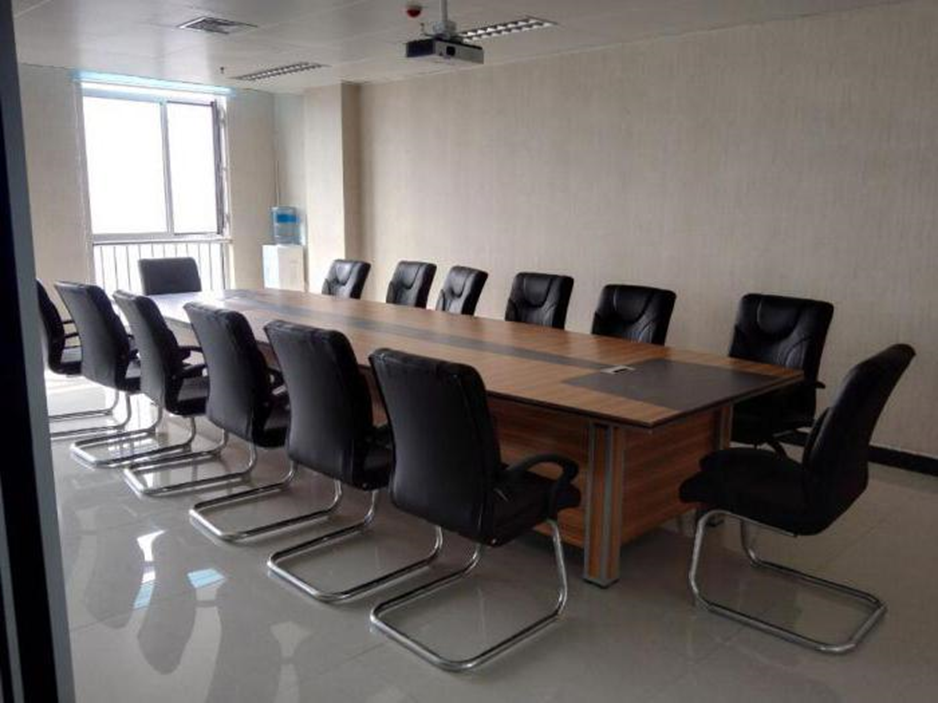 Вопросы для обсуждения:
Приоритетные направления инновационной деятельности в региональной системе образования
Об итогах планирования совместной деятельности в 2019 году 
Важное…
Инновационная деятельность(нормативные основания)
Порядок признания организаций региональными инновационными площадками (Приказ ДО от 31.12.2013 № 36-нп)
Приказ ДО «Об организации и проведении конкурсного отбора образовательных организаций на присвоение статуса региональной инновационной площадки» (устанавливает сроки проведения, направления инновационной деятельности)
Направления инновационной деятельности 2019-2021 гг.
Основания: Региональные проекты (утверждены протоколом заседания регионального комитета от 14.12.2018 № 2018-2)

Современная школа
Учитель будущего
Успех каждого ребенка
Цифровая образовательная среда
Молодые профессионалы
Новые возможности для каждого
Социальная активность
Поддержка семей, имеющих детей
Значимые события 2018 г.
20.02.2018 Педагогический субботник «Техносфера – среда для развития инженерного мышления обучающихся» на базе Тутаевского МР (198 участников)
23.03.2018 Межмуниципальное мероприятие на базе Ярославского МР «Здоровье обучающихся как ключевое условие образовательного процесса» (114 участников из 12 МО). 
13–14.04.2018  Всероссийские чтения «Абрамовские Дни на Борисоглебской земле» (70 педагогов области из 5 МО). 
20.09.2018  Межмуниципальная конференция «Организация проектной и исследовательской деятельности в условиях реализации ФГОС дошкольного, начального и основного общего образования» в г. Переславле-Залесском. (180 педагогов из 8 МО)
18.10.2018 Межмуниципальный семинар «Модернизация содержания и технологий преподавания учебных предметов гуманитарного цикла в свете внедрения новых предметных концепций» на базе Ростовского МР (58 человек из 12  МО). 
26-28.09.18 Школа методиста
7-23.11.18 Конкурс среди муниципальных методических служб на лучшую программу сопровождения развития педагогических кадров
29.11.2018 Итоговая конференция «Методическая служба: вызовы времени и стратегии развития» (64 участника из 14 МО)
Открытые муниципальные мероприятия 2018 г.
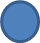 Любимский МР
г. Рыбинск
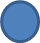 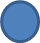 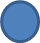 Некоузский МР
Рыбинский МР
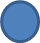 Тутаевский МР
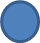 г. Ярославль
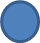 Угличский МР
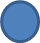 Ростовский МР
Наша совместная деятельность2019 годМежмуниципальные мероприятия
Наша совместная деятельность2019 годОткрытые муниципальные мероприятия
Открытые муниципальные мероприятияфевраль – март 2019 г.
Сопровождение развития кадрового потенциала обучающие семинары (стажировка) для специалистов ММС
Сопровождение развития кадрового потенциала обучающие семинары (стажировка) для специалистов ММС
Информация (до 8 февраля)
название Программы
категория обучающихся
количество человек
сроки проведения
naumova@iro.yar.ru 
! Сборник Программ сопровождения развития педагогических кадров (по результатам Конкурса)